ALI as CALIPH
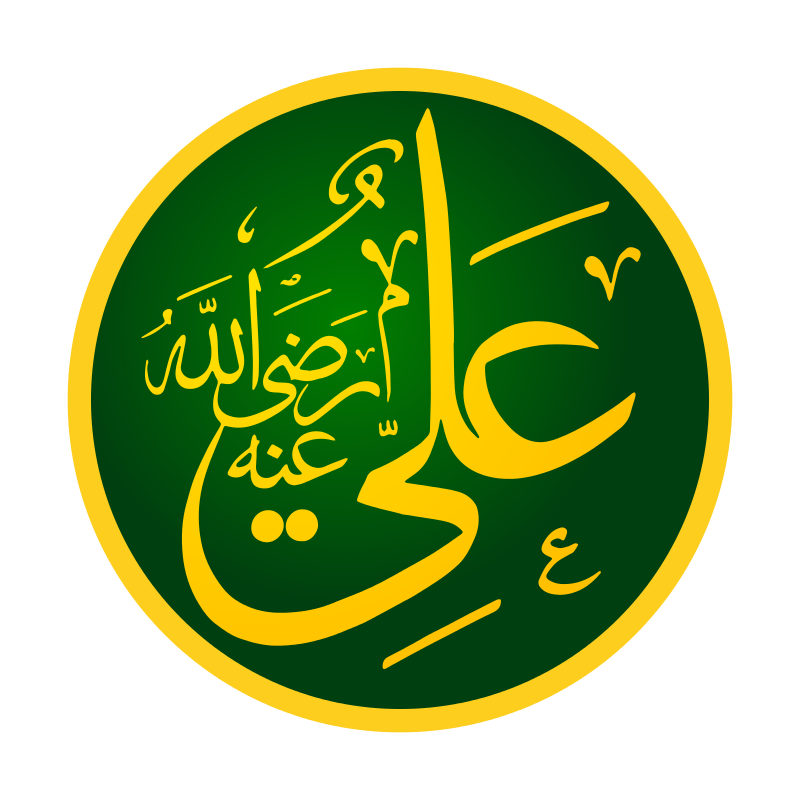 Ali was the caliph between 656 and 661 CE, one of the hardest periods in Muslim history, coinciding with the first Muslim civil war. He reigned over the Rashidun empire which extended from Central Asia in the east to North Africa in the west. He became known as a both just and fair ruler.
SELECTION as CALIPH
Uthman's assassination meant that rebels had to select a new caliph. This met with difficulties since the rebels were divided into several groups: the Muhajirun, Ansar, Egyptians, Kufans and Basrites. There were three candidates: Ali, Talhah and Al-Zubayr. First they referred to Ali and asked him to accept the caliphate. Also some Sahaba tried to persuade him to accept the office. But he refused. Then rebels offered the caliphate to Talhah and Al-Zubayr and some other companions but they refused it too.
Therefore, they threatened that, unless the people of Medina choose a caliph within one day, they would be forced to take some drastic action. In order to resolve the deadlock all of the Muslims gathered in Mosque of Prophet on 18 June 656CE. (25th Dhu al-Hijjah 35AH.) to choose the caliph. Ali refused to accept caliphate by the fact that the people who pressed him hardest were the rebels, and he therefore declined at first. When the notable companions of Muhammad as well as people who live in Medina urged him, however, he finally agreed
REIGN as CALIPH
At the beginning Ali told people that Muslim polity had come to be plagued by dissension and discord and he wanted to purge Islam of all evil from which it had come to suffer. Then warned all concerned that he would tolerate no sedition and all found guilty of subversive activities would be dealt with harshly. He advised people to behave as true Muslims.
But he soon found that he was helpless and the prisoner of the people who didn't obey him. The caliphate had come to him as the gift of the rebels and he didn't have enough force to control or punish them. When some people asked Ali to punish those who killed Uthman, Ali answered, "How do I have the power for it while those who assaulted him are in the height of their power. They have superiority over us, not we over them."While A'isha, Talhah, Al-Zubayr and Umayyad especially Muawiyah I wanted to take revenge for Uthman's death and punish the rioters who had killed him. However some historians believe that they use this issue to seek their political ambitions due to finding Ali's caliphate against their own benefit.
FIRST FITNA
The First Fitna was a civil war within the Rashidun Caliphate which resulted in the overthrowing of the Rashidun caliphs and the establishment of the Umayyad dynasty. It began when the caliph Uthman was assassinated by rebels in 656 and continued through the four-year reign of Uthman's successor, Ali. It ended in 661 when Ali's heir Hasan ibn Ali concluded a treaty acknowledging the rule of Muawiyah, the first Umayyad caliph.
Map of the conflict between Caliph Ali (r. 656-661 CE) and Muawiyah I (r. 661 – 680 CE) during the First Fitna (656 – 661 CE), a civil war within the Rashidun Caliphate. The area shaded in green represents the territories of the Caliphate under Ali's control c. 658; the area in shaded in pink represents Muawiyah I's domains. Major battles, raids, and campaign routes are shown.
BATTLE OF THE CAMEL
Aisha bint Abu Bakr .Talhah ibn Ubayd-Allah, and Zubayr ibn al-Awam opposed Ali's succession and gathered in Mecca calling for vengeance against Uthman's killers and election of new caliph through Shura. Later they moved to Basra taking it from Ali's governor, with the intention of strengthening their numbers. Ali in response sent his son Hasan and the leaders of Kufan mutineers to raise an army in Kufa. Ali himself followed them soon; with the combined army, they marched against Basra
The armies met outside Basra. After three days of failed negotiations, battle started in the afternoon of 8 December 656 and lasted till the evening. Zubayr left the field without fighting but was pursued and killed. Ali's army emerged victorious and Talha was also killed. Aisha, who was rallying her forces from a camel back, was arrested after men defending her were slain. After admonishing her, Ali sent her back to Medina, escorted by her brother Muhammad ibn Abu Bakr. Marwan probably paid allegiance to Ali and the latter let him go.
BATTLE OF  SIFFIN
The Battle of Siffin  May–July 657 occurred during  the First Fitna, or first Muslim civil war, with the main engagement taking place from July 26 to July 28. It was fought between Ali ibn Abi Talib who ruled as the Fourth Caliph and Muawiyah I, on the banks of the Euphrates river, in what is now Raqqa, Syria. After the Battle of Jamal, Imam Ali (a) resided in Kufa and tried to persuade Mu'awiya b. Abi Sufyan to obey him. When Imam Ali (a) realized that Mu'awiya will not be persuaded by his advice and that the noblemen of Kufa support the decision to go to war with Syria, he called people to the battle in a public sermon. Imam Ali (a) wrote a letter to Abd Allah b. Abbas to call people of Basra to attend the battle; many people from Basra went to Kufa together with 'Abd Allah b. 'Abbas. He also wrote a letter to Mikhnaf b. Sulaym, the ruler of Isfahan, and called him to join his army.
The two armies met in the border of Rome on the north of Iraq and Syria. Imam Ali (a) sent Malik al-Ashtar to the army of Mu'awiya b. Abi Sufyan for talks before the war, emphasizing that Imam Ali's (a) army should not start the war. When Malik al-Ashtar departed the camps, the army of Syria had already started the battle. However, after this attack, the army of Syria retreated. After some sporadic clashes, in the month of Muharram, there was a ceasefire between the two parties of war. However, negotiations between Imam Ali (a)'s representatives and Mu'awiya continued. Mu'awiya suggested as his main condition for a compromise the execution of people who, in his view, were accomplices in the murder of 'Uthman, such as 'Ammar b. Yasir, 'Adi b. Hatam, and Malik al-Ashtar.
On the first day of Safar, there was a violent war between the two armies. Every day one of Imam Ali (a)'s commanders undertook the leadership of the frontline. On the first day Malik al-Ashtar, on the second day Hashim b. 'Utba, on the third day 'Ammar b. Yasir, on the fourth day Muhammad b. al-Hanafiyya, and on the fifth day 'Abd Allah b. 'Abbas led the frontline.
The Result Of The War
 The two armies stopped the battle and Mu'awiya b. Abi Sufyan could escape the inevitable defeat of his army. After this, Imam Ali (a) tried to mobilize people to attack Syria, but people of Kufa and Hijaz did not comply with his orders. Moreover, a group called Khawarij was formed that launched the Battle of Nahrawan against Imam Ali (a).
In 659 Ali's forces finally moved against the Kharijites and they finally met in the Battle of Nahrawan. Although Ali won the battle, the constant conflict had begun to affect his standing.
While dealing with the Iraqis, Ali found it hard to build a disciplined army and effective state institutions to exert control over his areas and as a result later spent a lot of time fighting the Kharijites. As a result, on the Eastern front, Ali found it hard to expand the state
DEATH
On the nineteenth of Ramadan, while Ali was praying in the mosque of Kufa, the Kharijite Abd-al-Rahman ibn Muljam assassinated him with a strike of his poison-coated sword. Ali, wounded by the poisonous sword, lived for two days and died on the 21st of Ramadan in the city of Kufa in 661 CE.